Scat Dichotomy Key:Michigan
Q & A
What is a dichotomous key?
 a tool that allows the user to determine the identity of items in the natural world, such as trees, wildflowers, mammals, reptiles, rocks, and fish. Keys consist of a series of choices that lead the user to the correct name of a given item. (https://oregonstate.edu/trees/dichotomous_key.html)
How do you use a dichotomous key?
 Start with #1, answer each question respectively until you reach a letter, the letter is the animal you are looking for.
1. General Shape of Scat
Is the scat solid and/or dimensional?
Go to 2
b. Is the scat in a dried spray or fluid form (often light in color)?
Go to 2
2. Nitrogenous (white) tip or color
a. The scat does have a nitrogenous tip/color
Go to 3
b. The scat does not have a nitrogenous tip/color
Go to 4
3. Size of Nitrogenous scat
a. Scat is < ½“ long
Go to E
b. Scat is > ½“ long
Go to D
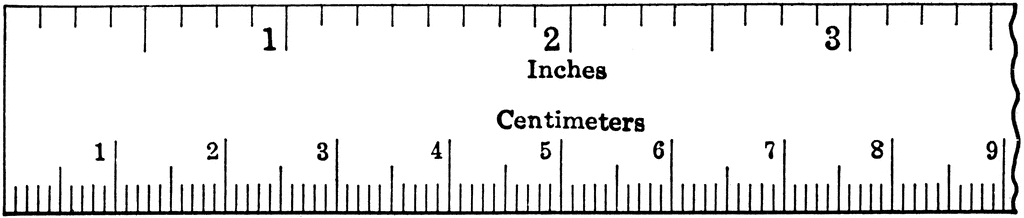 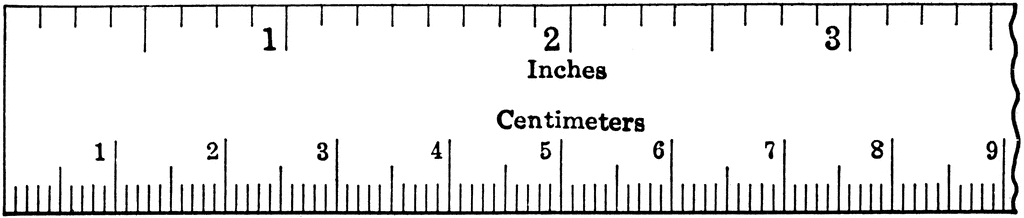 4. Location of scat
a. Was the scat found on land?
Go to 5
b. Was the scat found in water?
Go to C
5. General size of the scat
Is the scat < ½“ and seed-like (pencil lead form)?
Go to A
b. Is the scat > ½“ and non-seed-like?
Go to 6
6. Specific shape of scat
a. Is the scat in pellet form?
Go to 7
b. Is the scat tubular?
Go to 8
c. Is the scat in cord-form with nipple present?
Go to G
7. Pellet-form, Nipple presence
a. Does the scat have nipples?
Go to 8
b. Is the scat smooth and round with no nipples?
Go to E
8. What is the length of the Scat?
a. Is the tubular scat <1” long?
Go to 10
b. Is the tubular scat >1” long?
Go to 11
c. Is the pellet scat <1” long?
Go to F
d. Is the pellet scat >1” long?
Go to 9
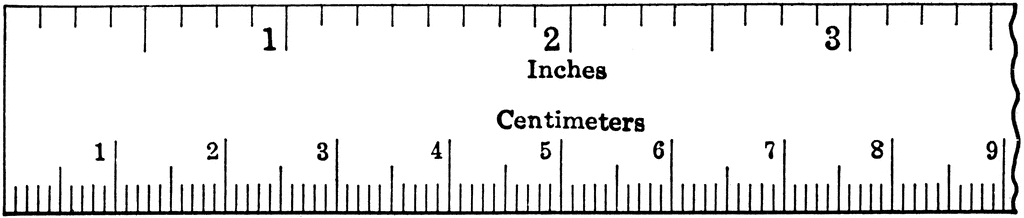 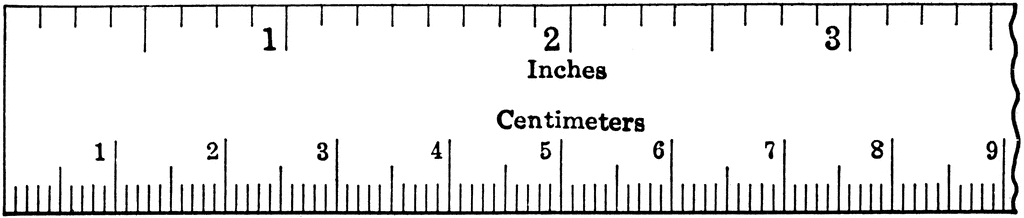 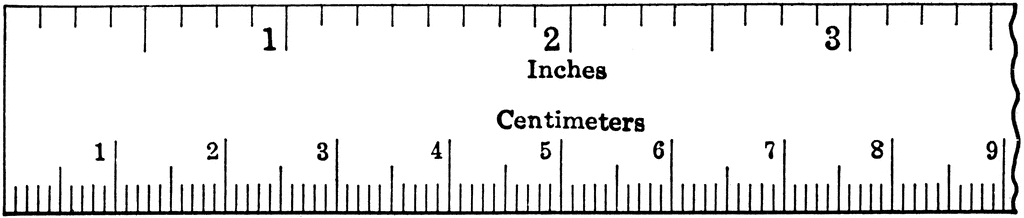 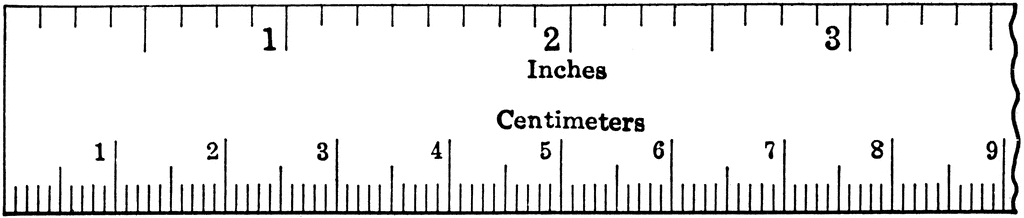 9. Specific shape of pellet scat
a. Is the pellet more rounded?
Go to U
b. Is the pellet more elongated?
Go to T
10. Description of tubular scat <1” long
a. Is the scat rounded on both ends, semi smooth and appear dull?
Go to 12
b. Is the scat not rounded on both ends? Irregular rough texture?
Go to 13
11. Description of tubular scat >1” long
a. Does the scat have flattened threads?
Go to I
b. Is the scat round-ish and not flat?
Go to 14
c. Does the scat look like large, thick cords with blunt ends?
Go to V
12. Composition of rounded tubular scat <1” long
a. The scat contains woody or nutshell fibers
Go to J
b. The scat does not contain woody fibers
Go to K
13. Composition of non-rounded tubular scat <1” long
a. Does the scat contain little to no insect parts?
Go to L
b. Does the scat sparkle with insect exoskeletons?
Go to M
14. End shape of tubular scat >1” long
a. Is the scat tubular and rounded on both ends?
Go to 15
b. Is the scat tubular, tapered and pointed at one end?
Go to N
c. Is the scat tubular and tapered at both ends?
Go to O
15. Composition of scat >1” long
a. Hair, solitary piles, usually not covered, semi smooth, constrictions possible?
Go to P
b. Usually covered, grouped, granular, even diameter, may have nuts, berries, corn?
Go to Q
c. Not smooth, covered, insect parts possible, little or no plant parts, usually dark?
Go to R
d. Non-distinctive, varies with food, usually smooth, Insect parts possible?
Go to S
A: Mouse
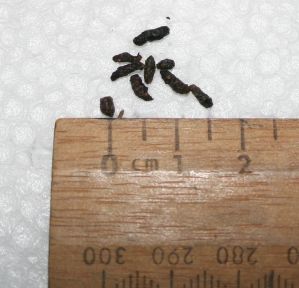 B: Songbird
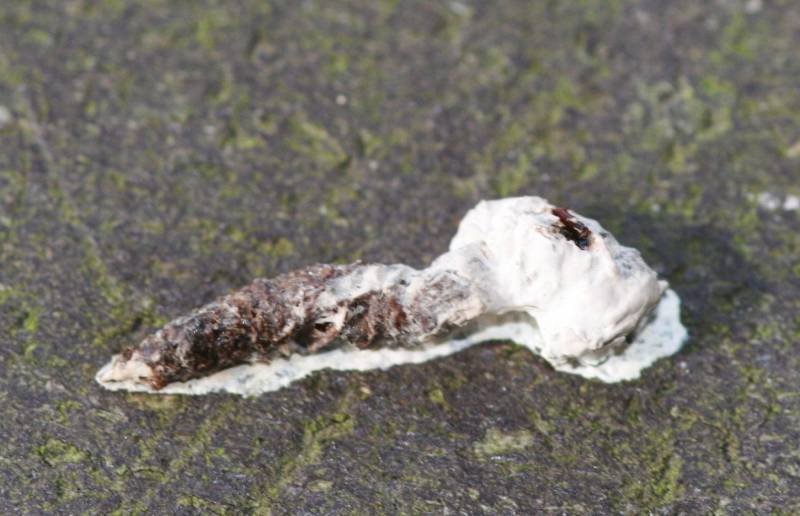 C: Turtle
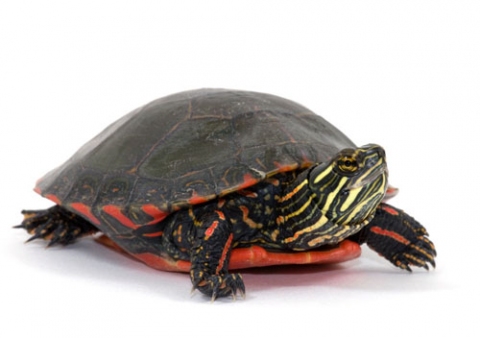 B: Songbird
D: Snake
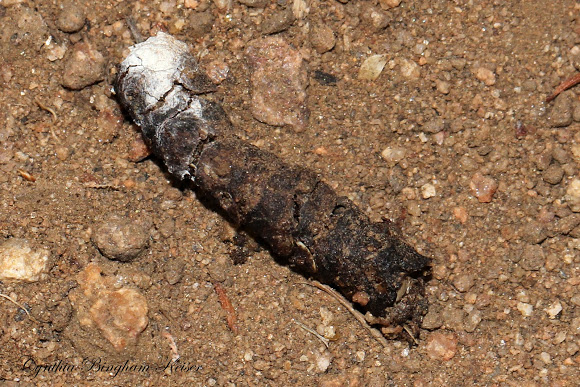 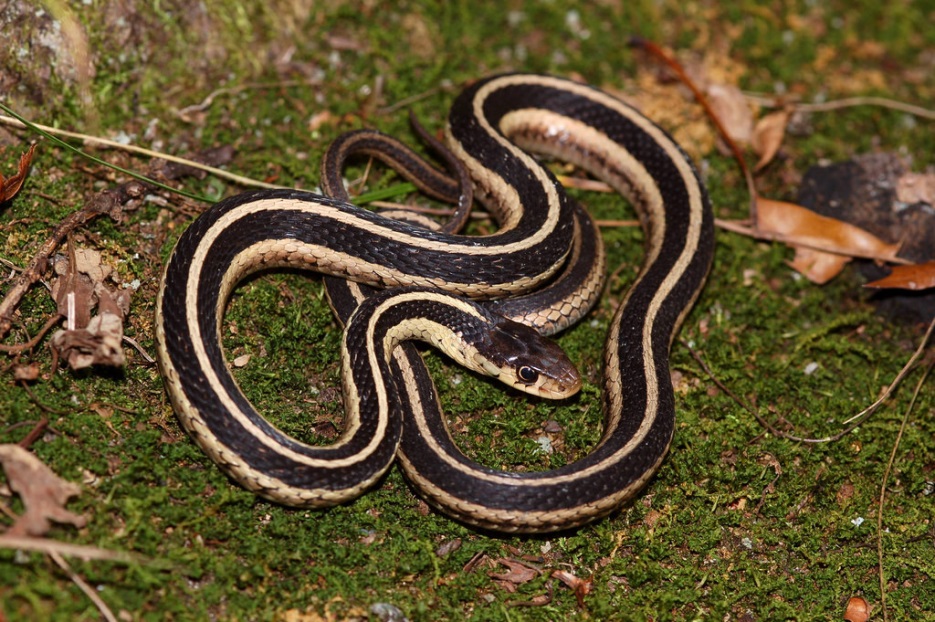 E: Salamander/Skink
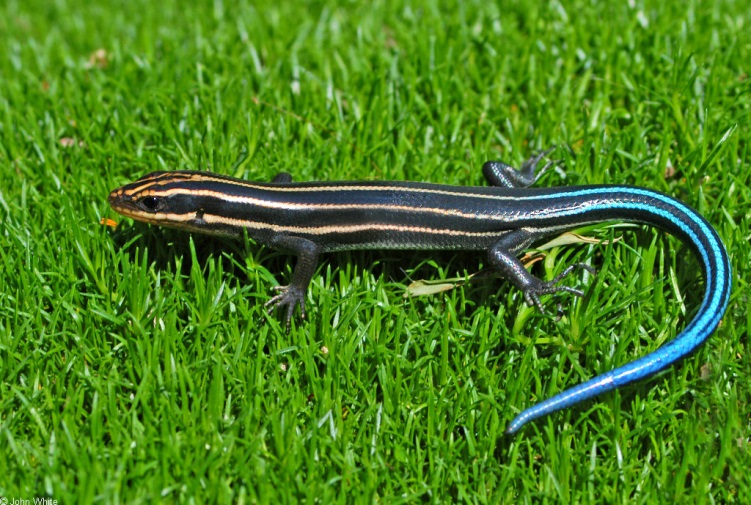 F: White-tailed Deer
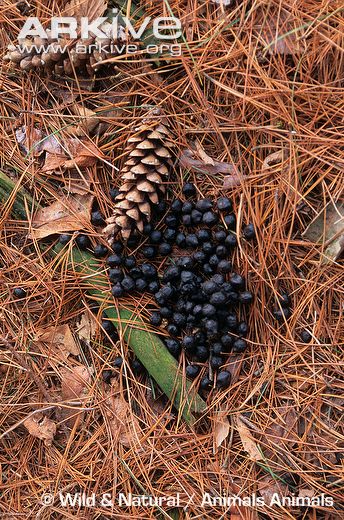 G: Frog/Toad
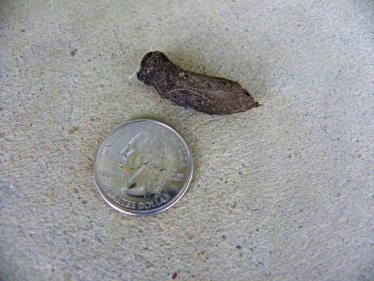 H: Rabbit
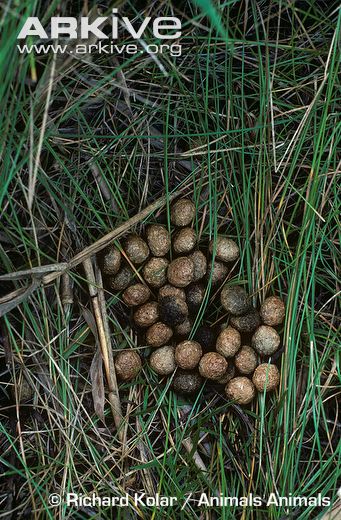 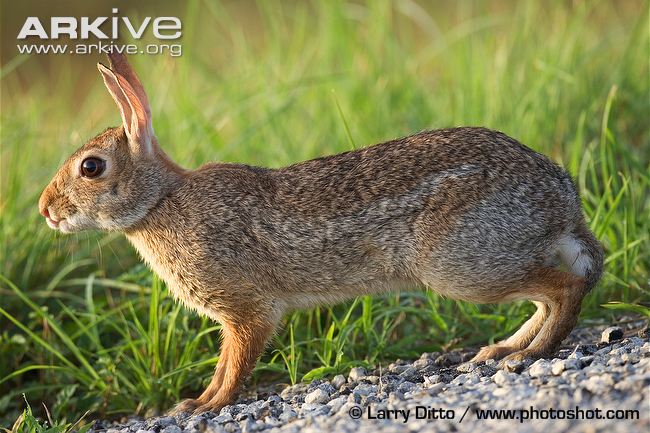 I: Weasel Family
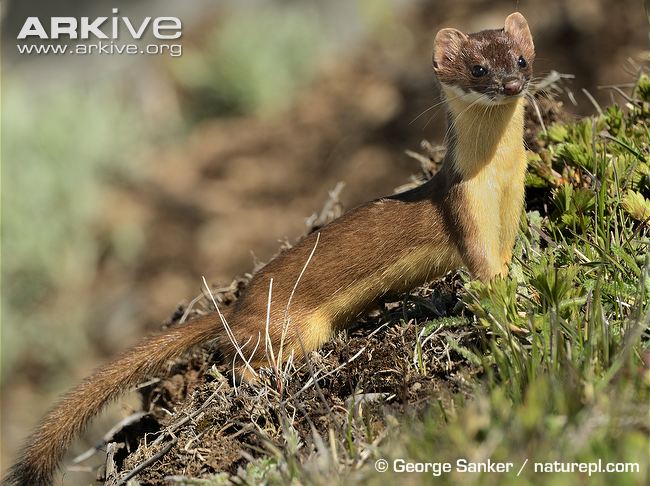 J: Thirteen-lined Ground Squirrel
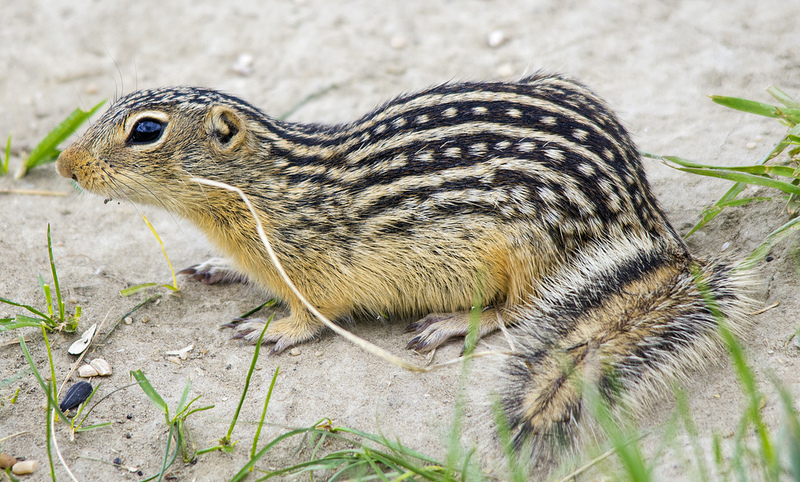 K: Tree Squirrel
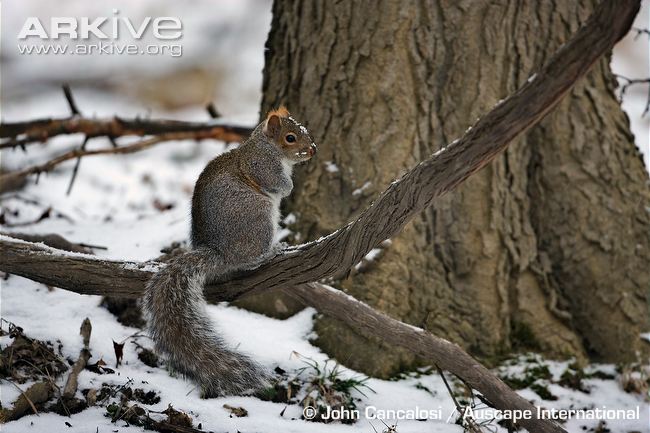 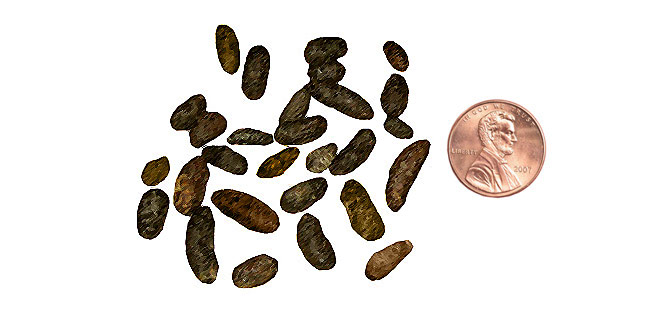 L: Rats
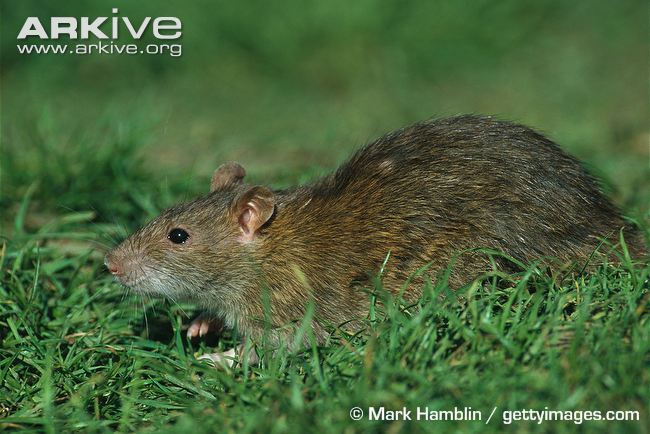 M: Bats
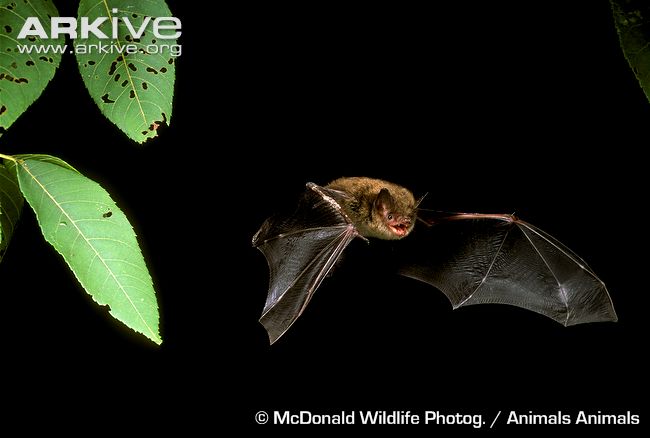 N: Feline Family
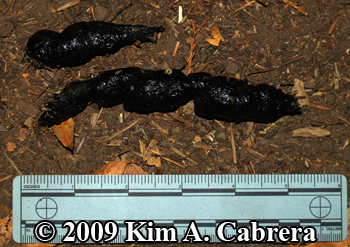 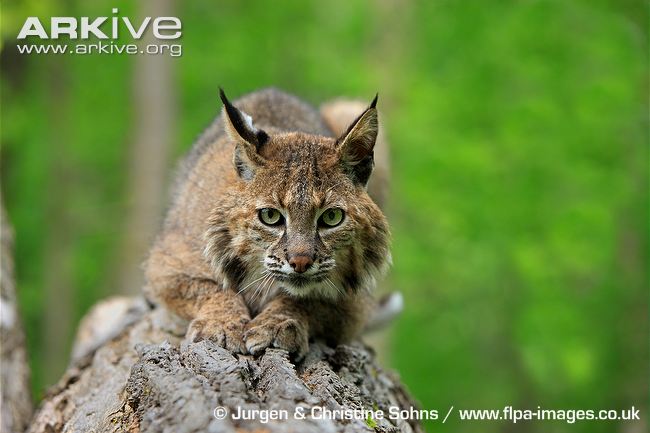 O: Fox
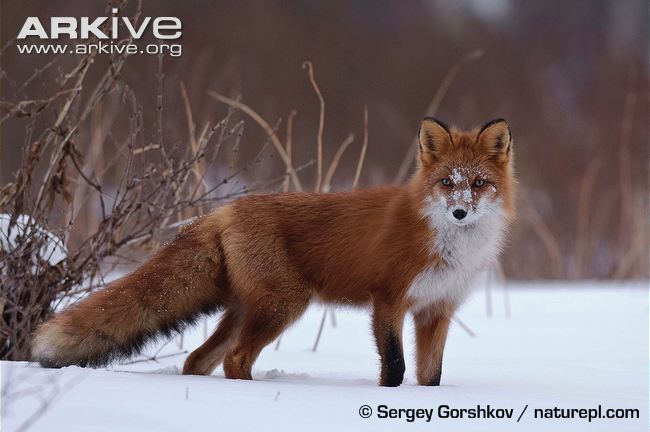 P: Canine Family
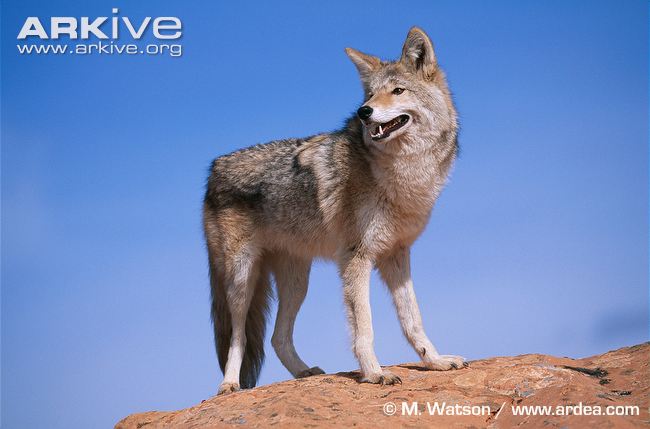 Q: Raccoon
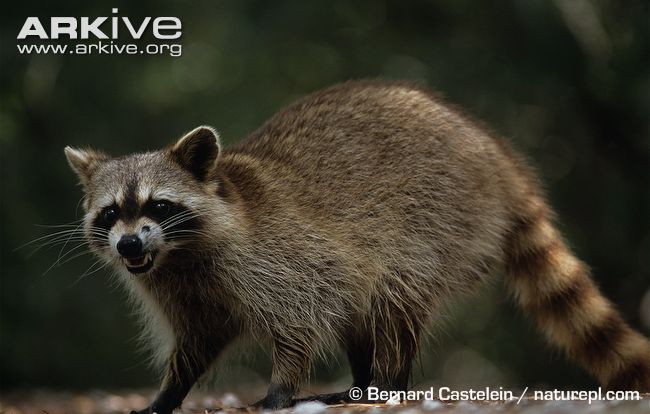 R: Skunk
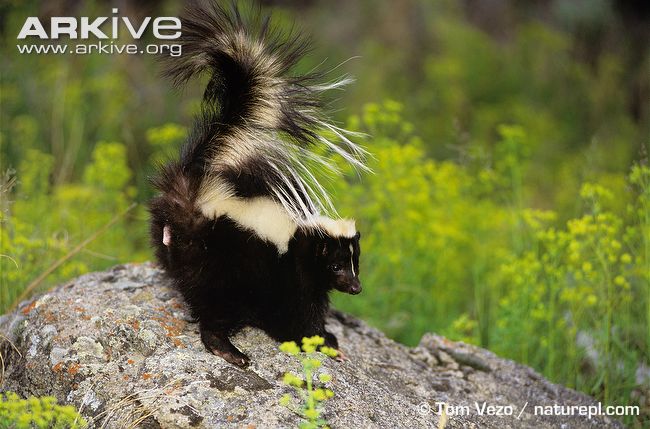 S: Virginia Opossum
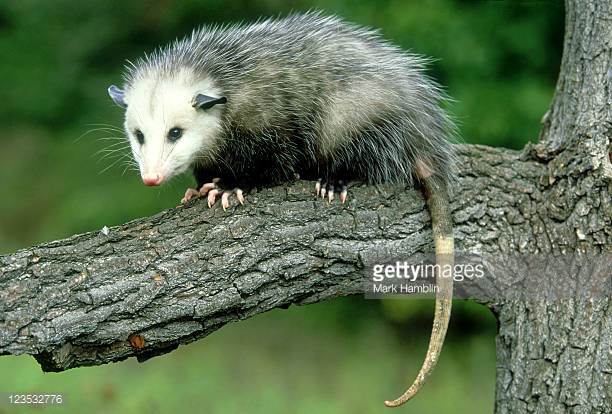 T: Moose
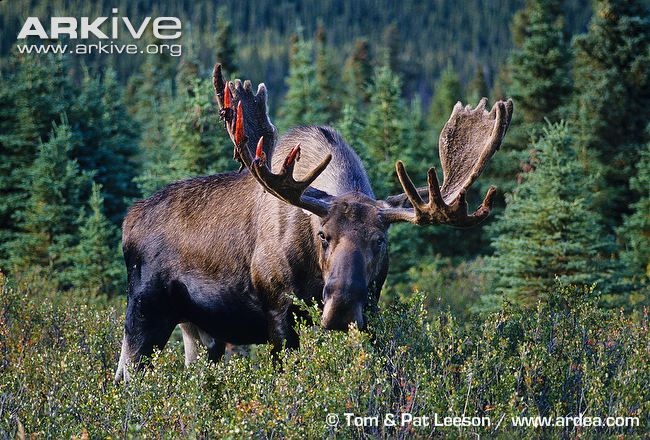 U: Elk
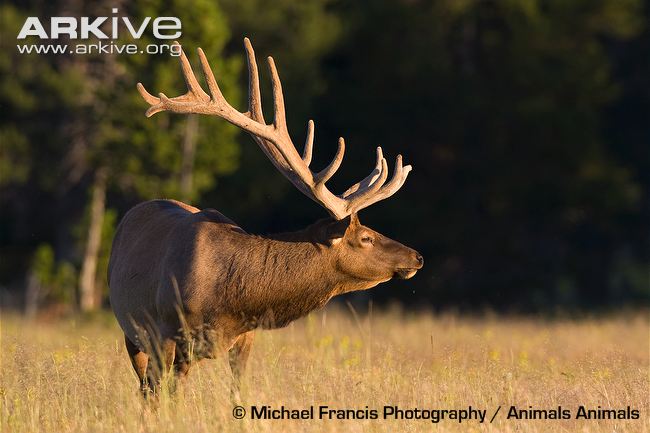 V: Black Bear
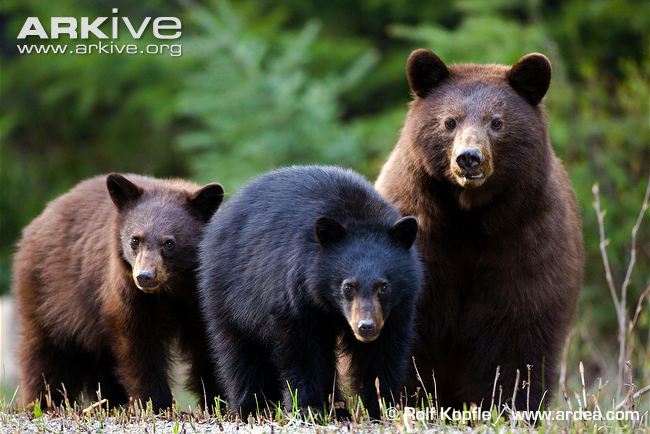 The End!
Sites Used:
Slide 18: https://www.arkive.org/house-mouse/mus-musculus/ ; http://www.45degreesdesign.com/house-mouse-droppings.html
Slide 19: http://dept.harpercollege.edu/biology/guide/gallery/evidence/scat/thumb.html ; https://www.arkive.org/black-capped-chickadee/parus-atricapillus/
Slide 20: http://www.reptilesmagazine.com/Care-Sheets/Turtles-Tortoises/Painted-Turtle/ ; http://www.bear-tracker.com/turtle.html
Slide 21: https://www.chesapeakebay.net/S=0/fieldguide/critter/eastern_garter_snake ; http://www.projectnoah.org/spottings/72286170
Slide 22: http://www.virginiaherpetologicalsociety.com/reptiles/lizards/southeastern-five-lined-skink/southeastern_five-lined_skink.php ; http://swampthings.blogspot.com/2007/09/skink-scat.html
Slide 23: https://www.arkive.org/white-tailed-deer/odocoileus-virginianus/image-G10794.html ; http://swampthings.blogspot.com/2007/09/skink-scat.html
Slide 24: http://www.wildlife.state.nh.us/wildlife/profiles/fowlers-toad.html ; https://morningbrayfarm.com/2010/07/15/whos-pooping-on-the-patio/
Slide 25: https://www.arkive.org/eastern-cottontail/sylvilagus-floridanus/image-G142783.html
Slide 26: https://www.arkive.org/long-tailed-weasel/mustela-frenata/
Slide 27: https://www.aaalawncare.com/blog/thirteen-lined-ground-squirrels-lawn-damage ; A Field Guide to Animal Tracks--Murie
Slide 28: https://www.arkive.org/grey-squirrel/sciurus-carolinensis/image-A19781.html ; https://www.petpooskiddoo.com/blog/little-balls-poop-identifying-local-wildlife-dung/
Slide 29: https://www.arkive.org/brown-rat/rattus-norvegicus/ ; https://www.petpooskiddoo.com/
Slide 30: https://www.arkive.org/little-brown-myotis/myotis-lucifugus/image-G79190.html ; https://trustterminix.com/beatrice-the-little-brown-bat/
Slide 31: https://www.arkive.org/bobcat/lynx-rufus/image-G62263.html ; http://www.bear-tracker.com/bobcatscat.html
Slide 32: https://www.arkive.org/red-fox/vulpes-vulpes/ ; https://www.petpooskiddoo.com/
Slide 33: https://www.arkive.org/education/ ; https://www.petpooskiddoo.com/ ; http://www.wildlife-removal.com/skunkpoop.html
Slide 34: https://www.arkive.org/northern-raccoon/procyon-lotor/image-G66445.html ; https://www.petpooskiddoo.com/
Slide 35: https://www.arkive.org/striped-skunk/mephitis-mephitis/image-G69636.html
Slide 36: https://www.gettyimages.com/photos/opossum?sort=mostpopular&mediatype=photography&phrase=opossum ; http://octrackers.com/analyzingtheopossumscat.htm
Slide 37: https://www.arkive.org/moose/alces-americanus/ ; http://www.ontariowildflower.com/wildlife_scat.htm
Slide 38: https://www.arkive.org/north-american-elk/cervus-canadensis/image-G133095.html
Slide 39: https://www.arkive.org/american-black-bear/ursus-americanus/ ; http://icwdm.org/Inspection/BlackBrownDroppings.aspx=